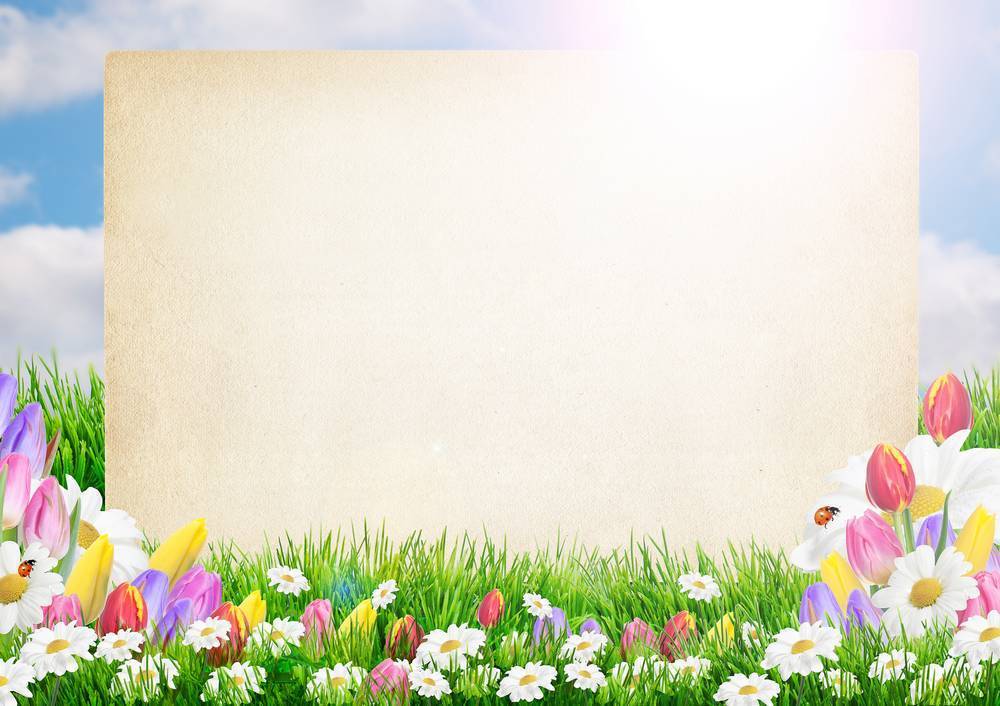 Весна и весенние признаки  
Для детей 2 мл группы
Составила: 
Воспитатель Утешева Т. Р.
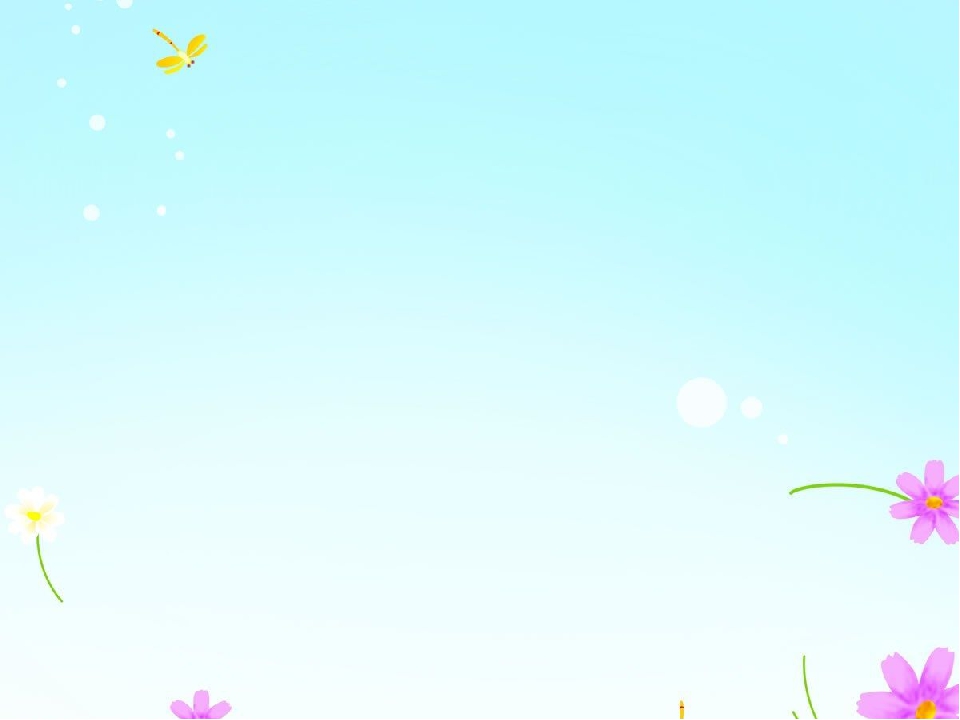 Наступила весна
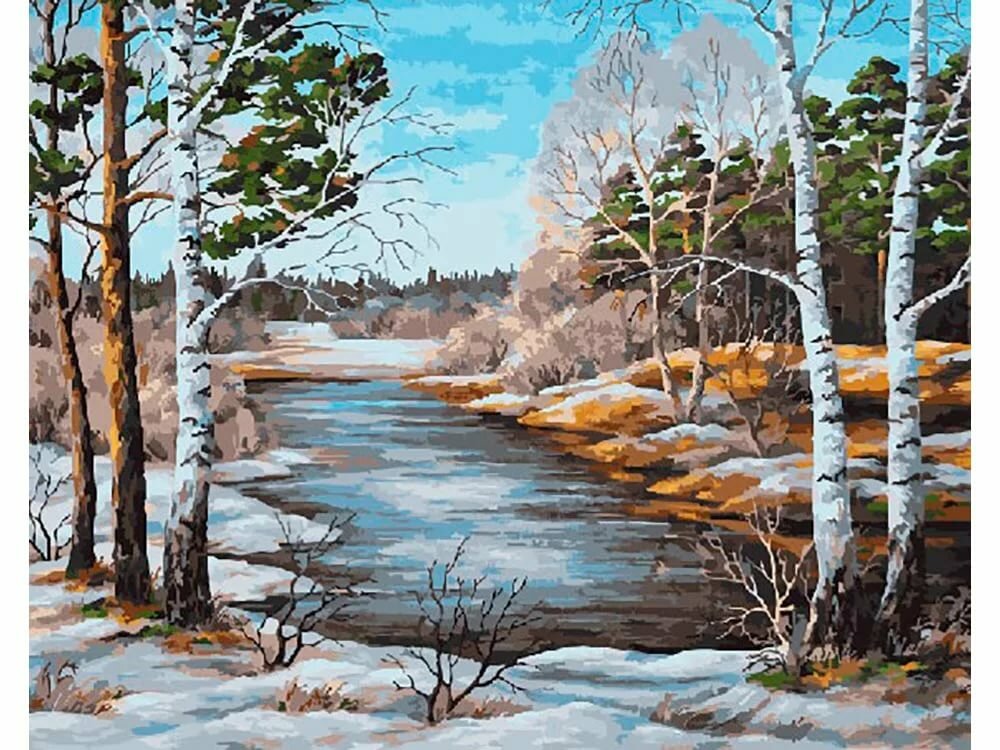 Что такое весна, что она нам принесла? Будем разбираться.
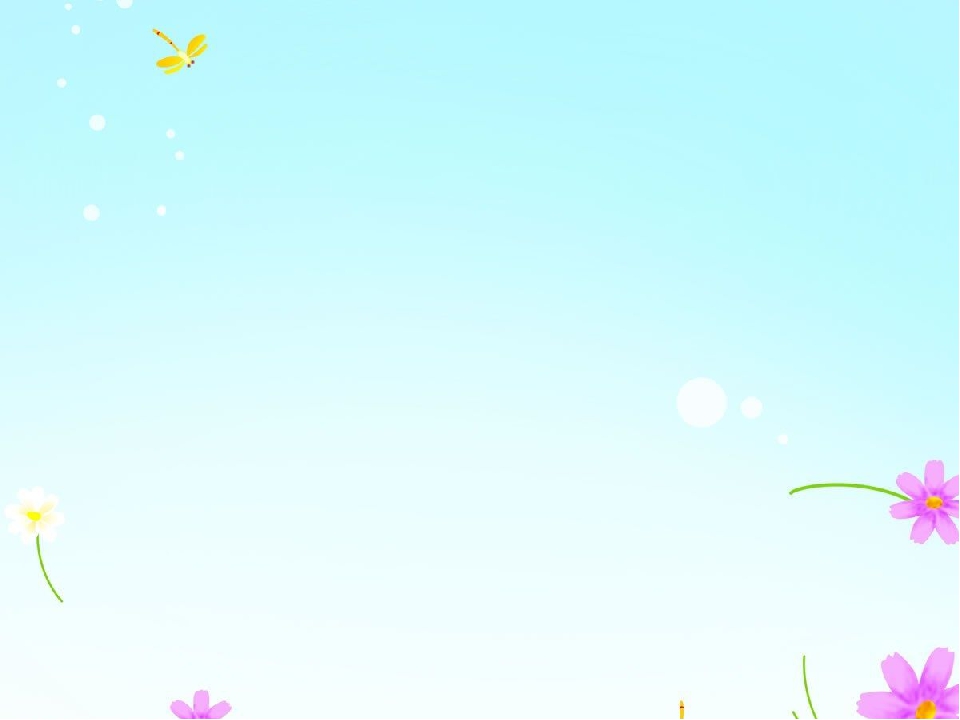 Весной становится тепло, тает последний снег, бегут ручейки.
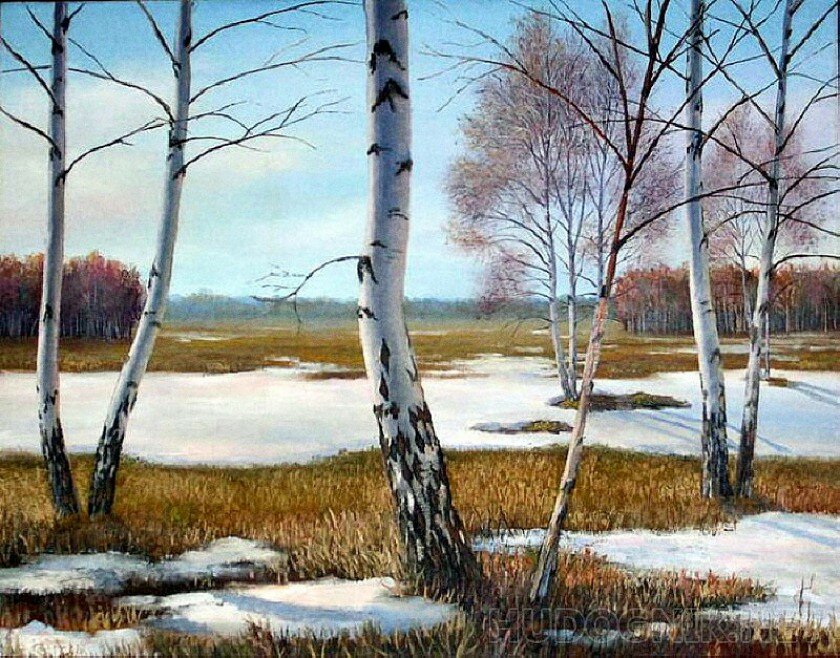 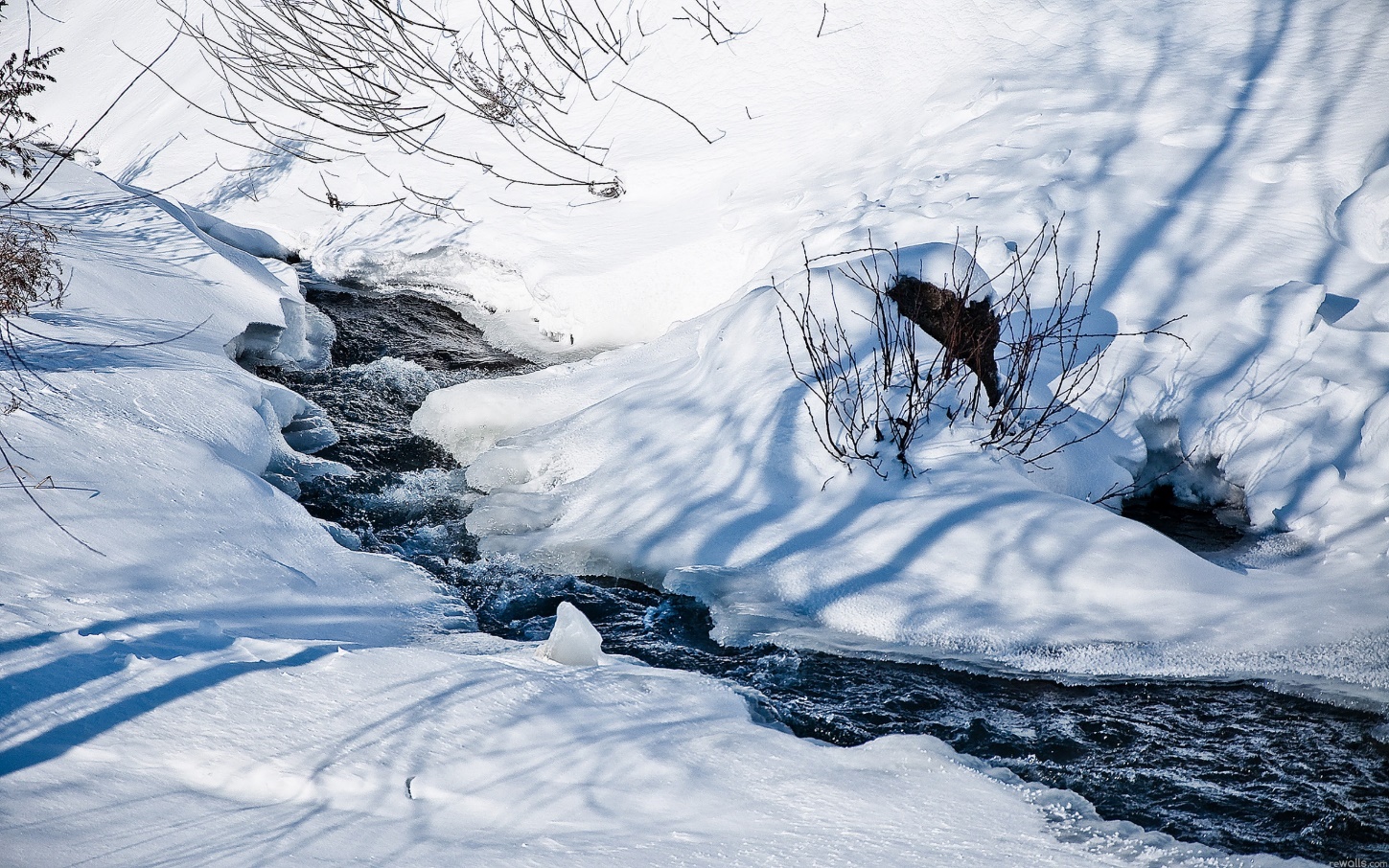 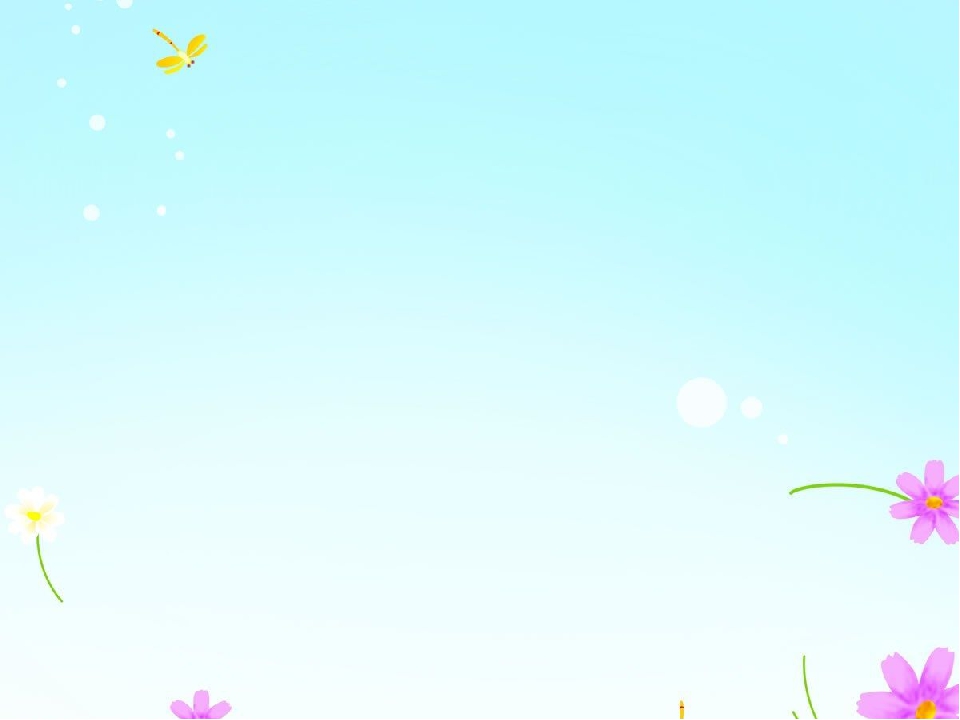 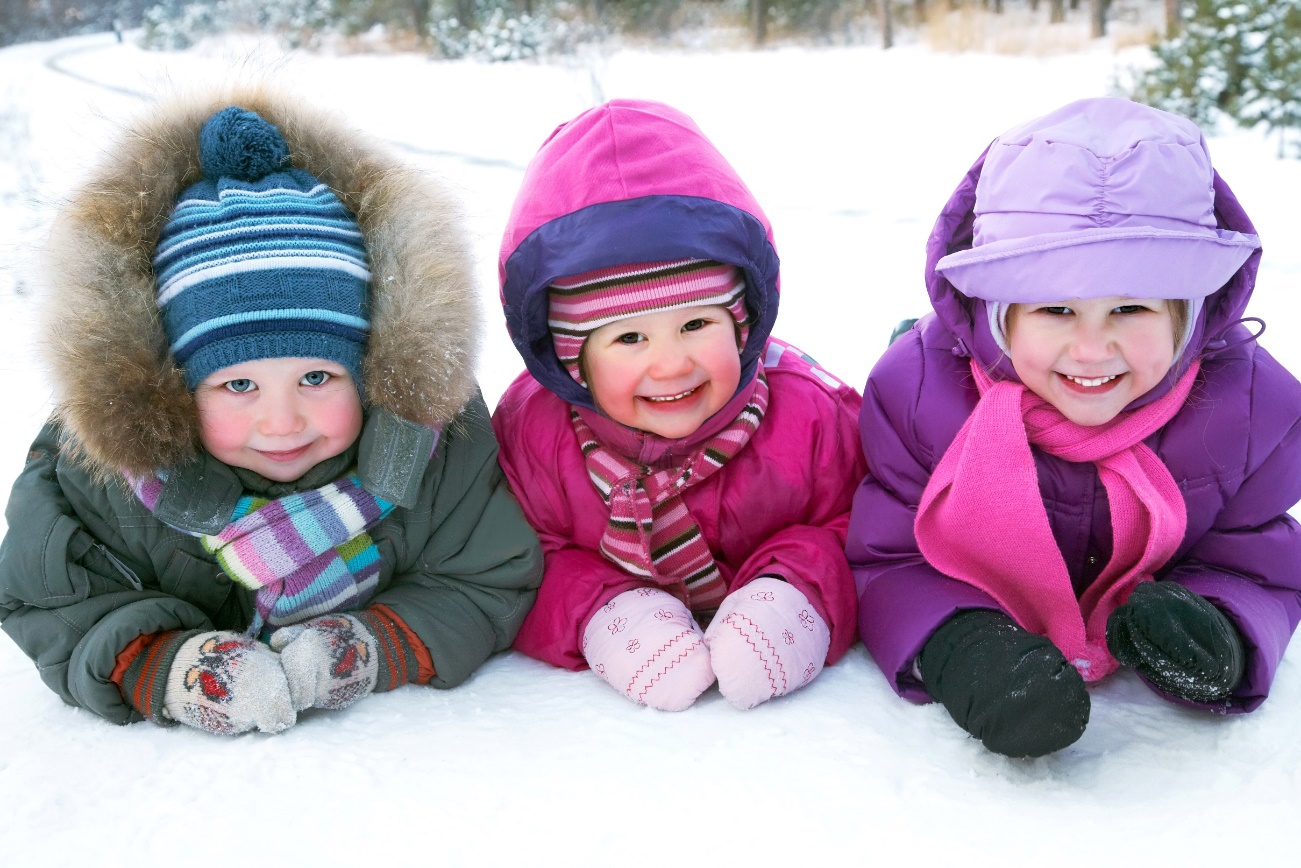 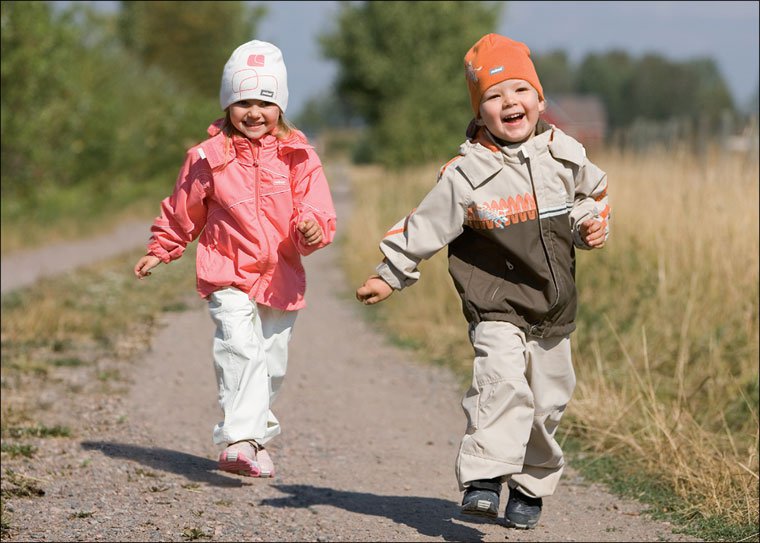 Была зима и люди носили теплую одежду.
Теперь стало тепло и такая одежда уже не нужна. Нужна другая одежда. 
Легкая.
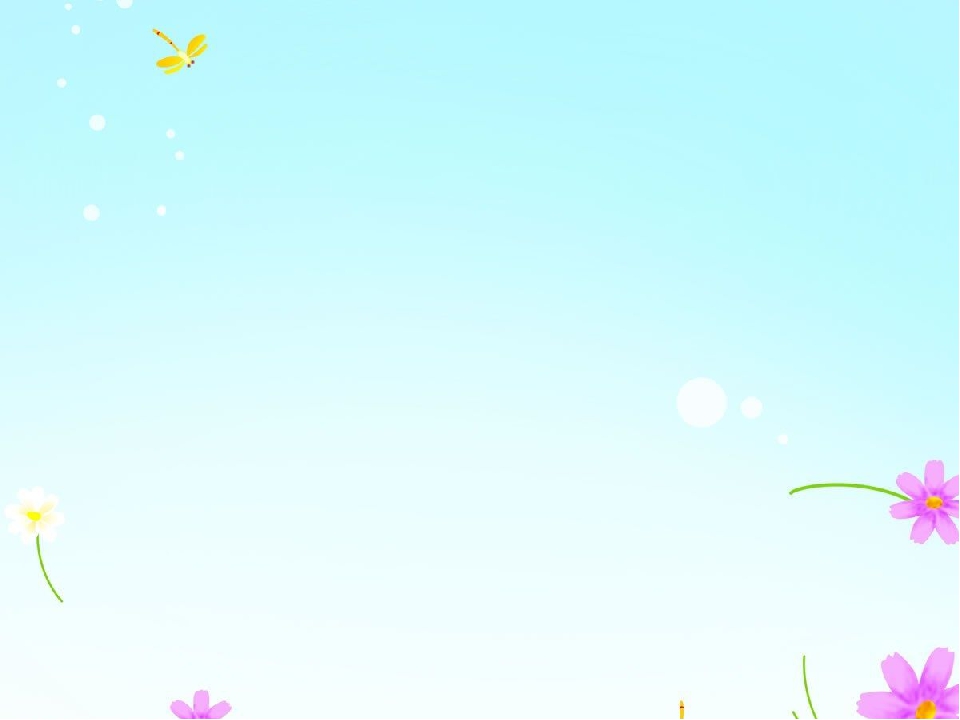 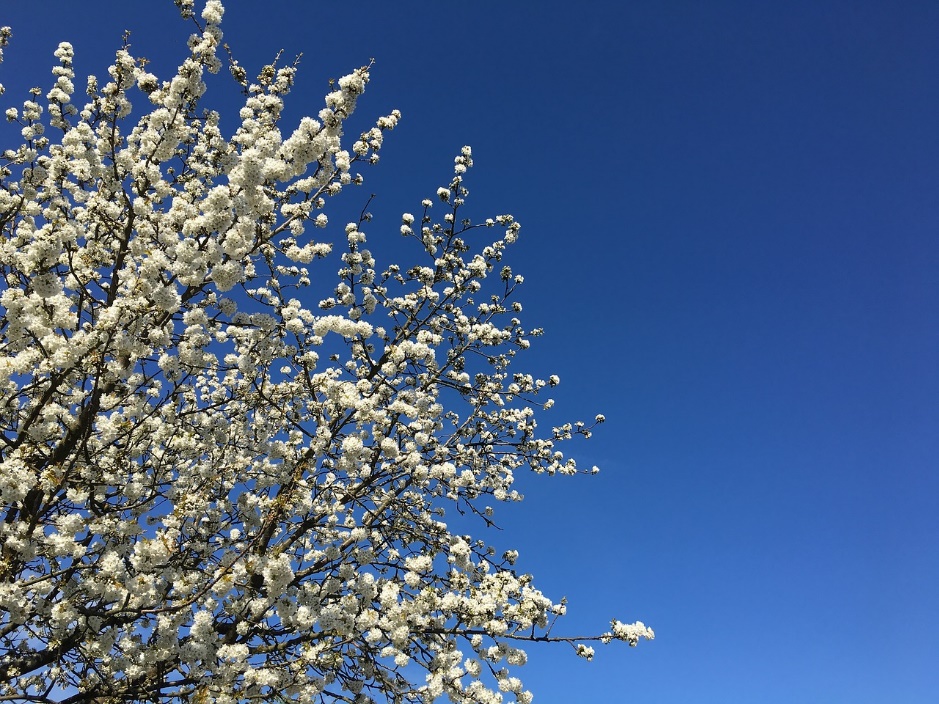 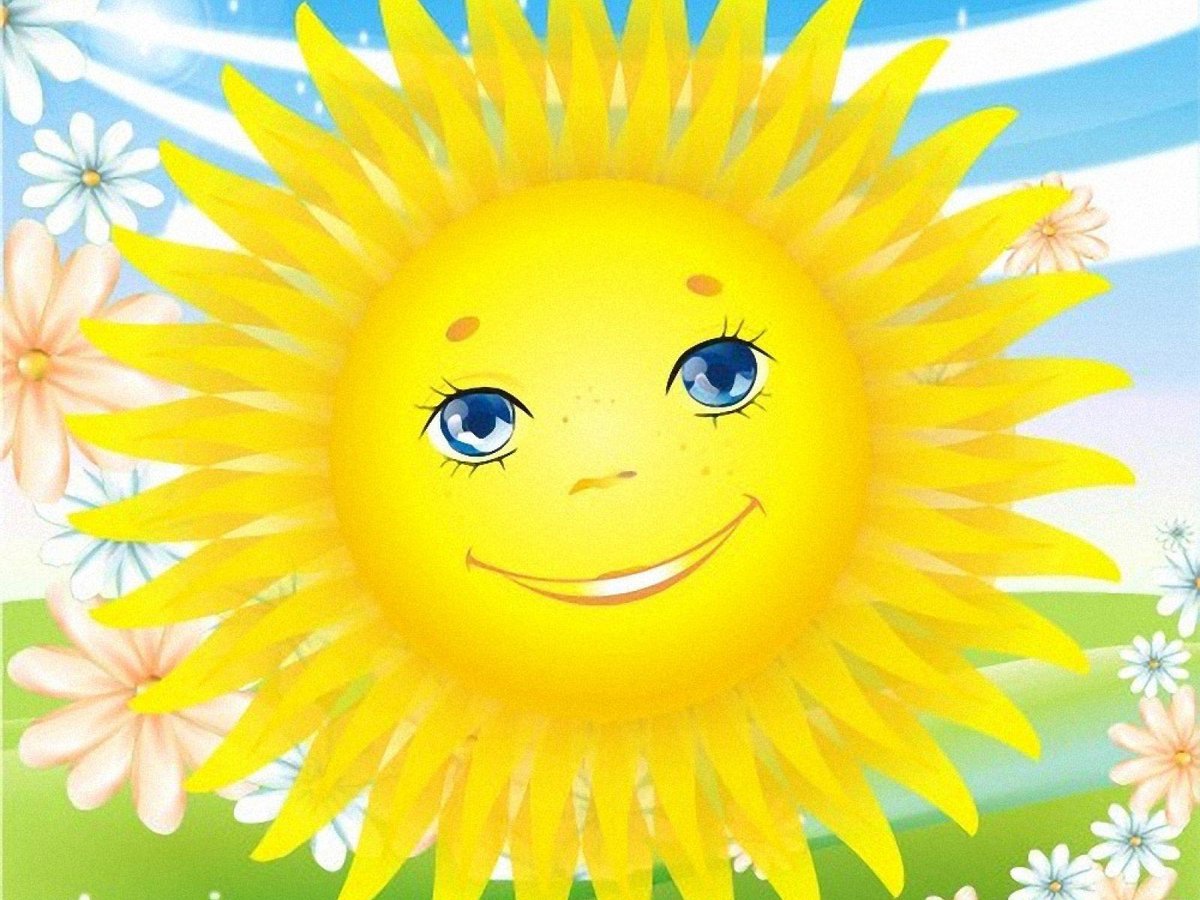 Весеннее небо чистое, голубое.
Ярко светит и пригревает солнышко.
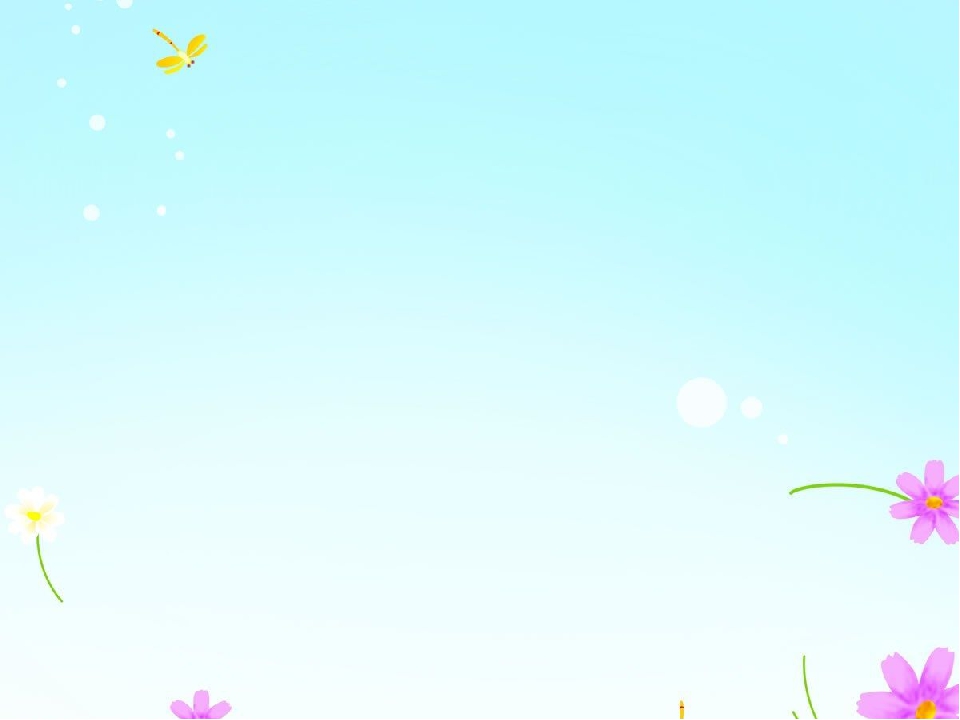 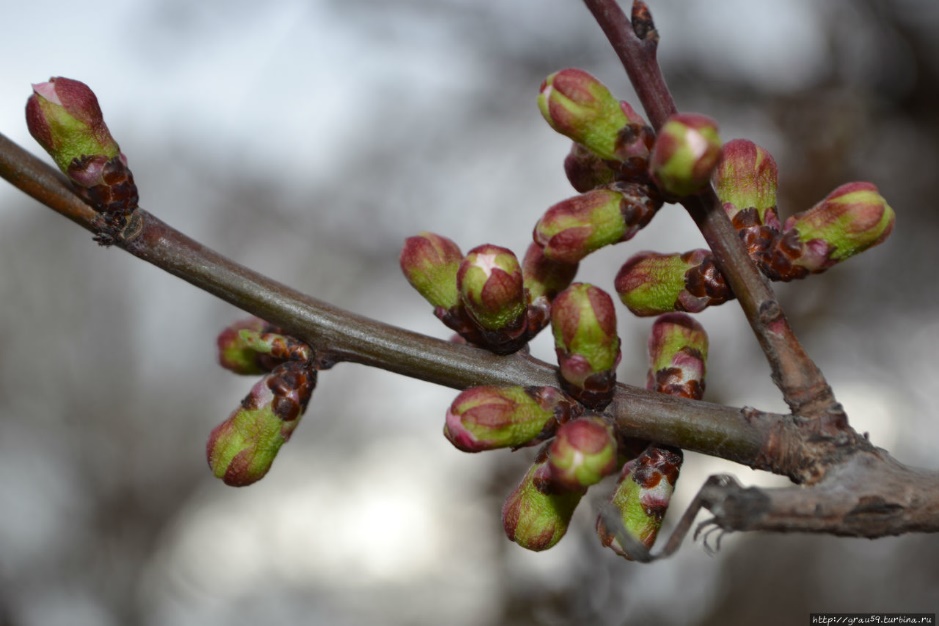 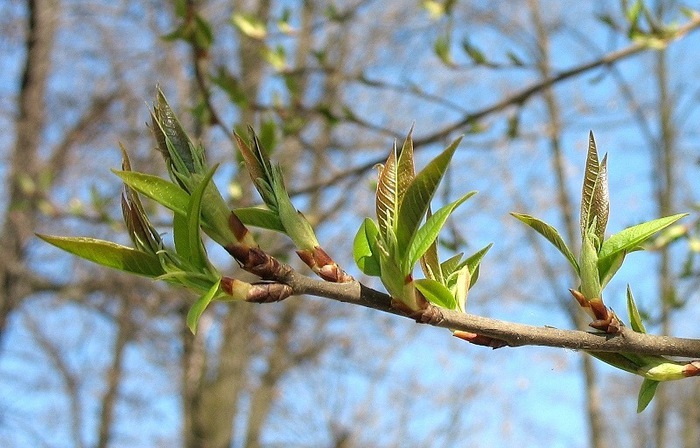 А из них появляются маленькие, 
клейкие листочки.
На веточках деревьев набухают почки
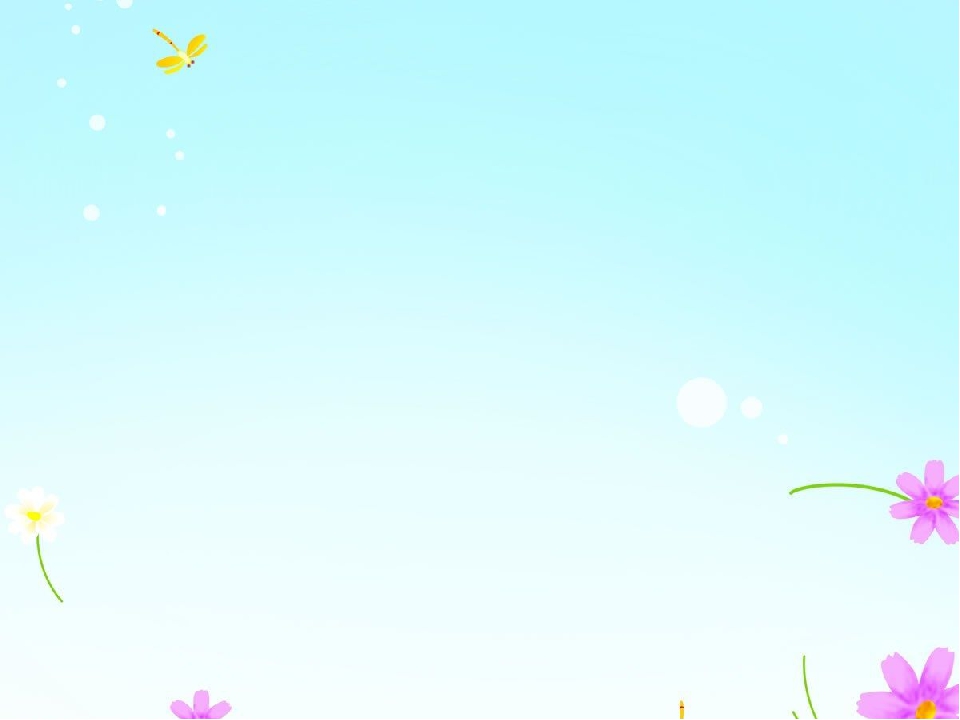 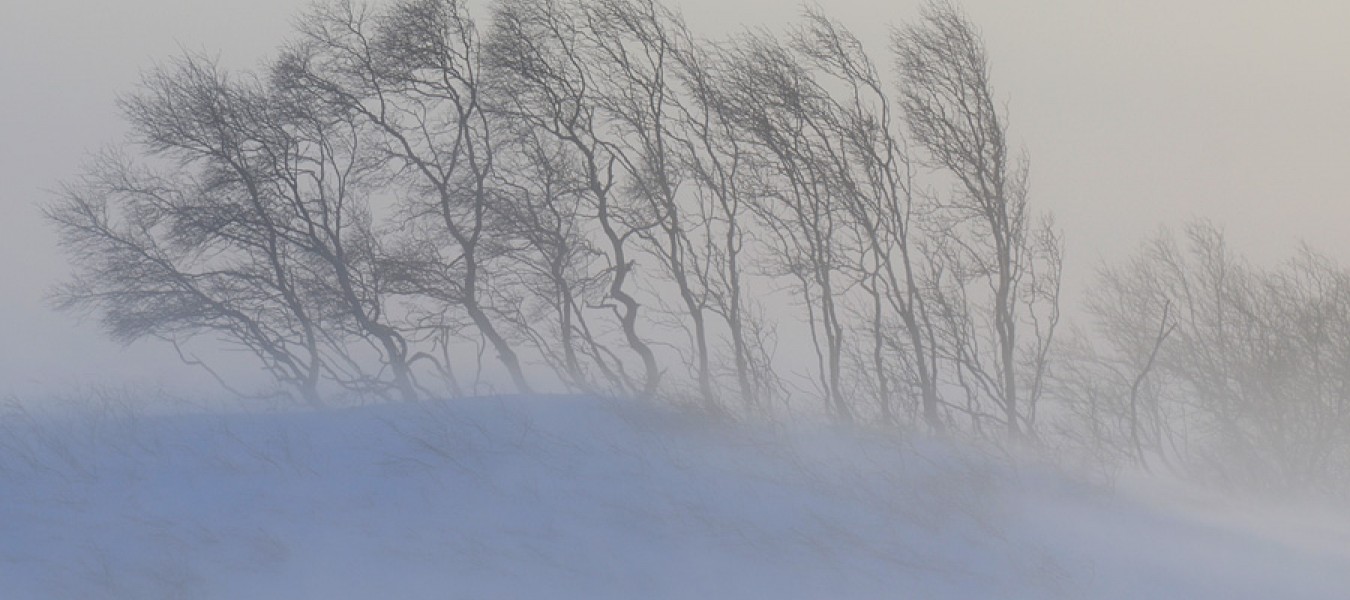 Весной дует теплый весенний ветерок
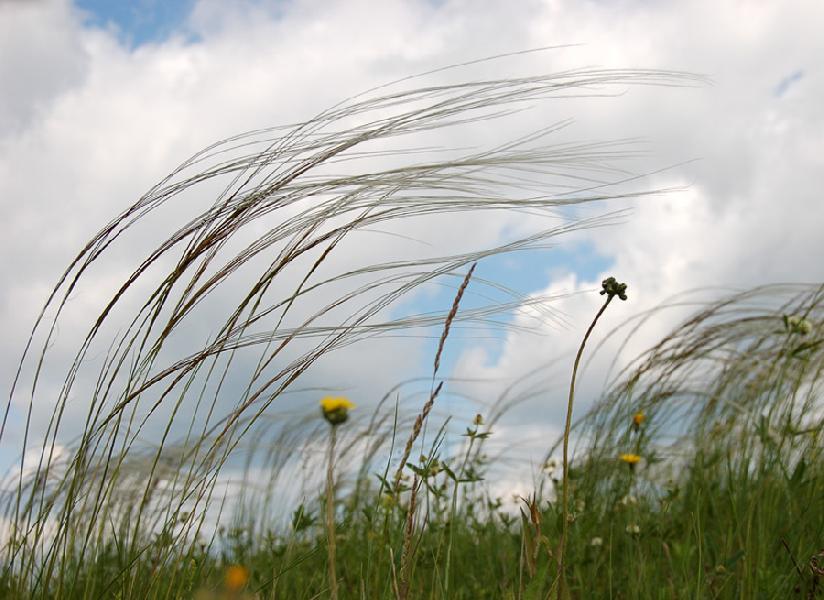 Зимой дул сильный, холодный ветер
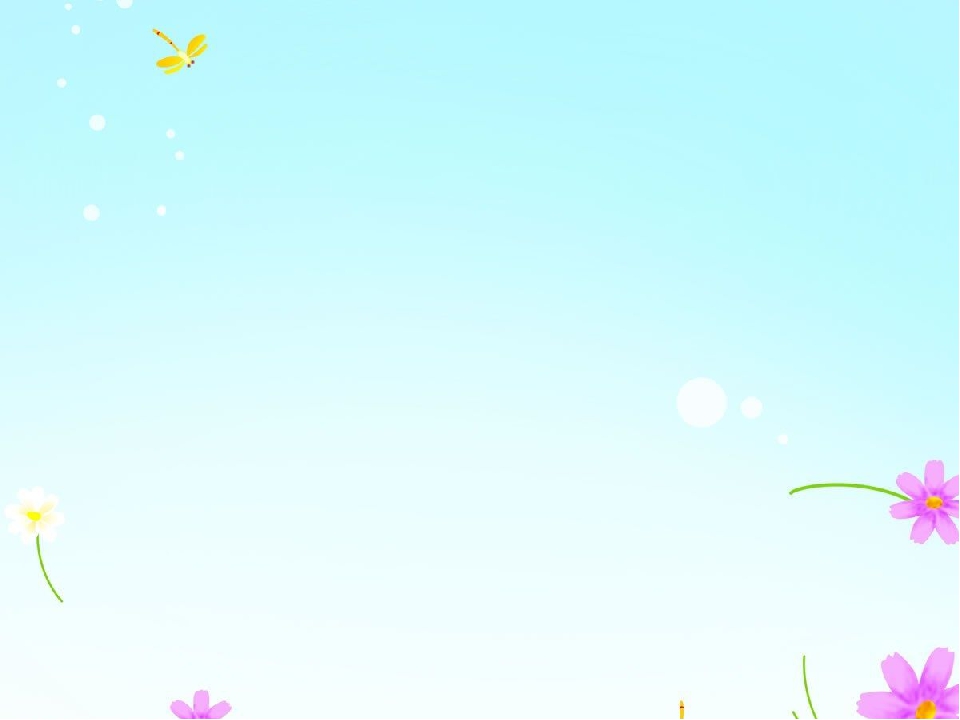 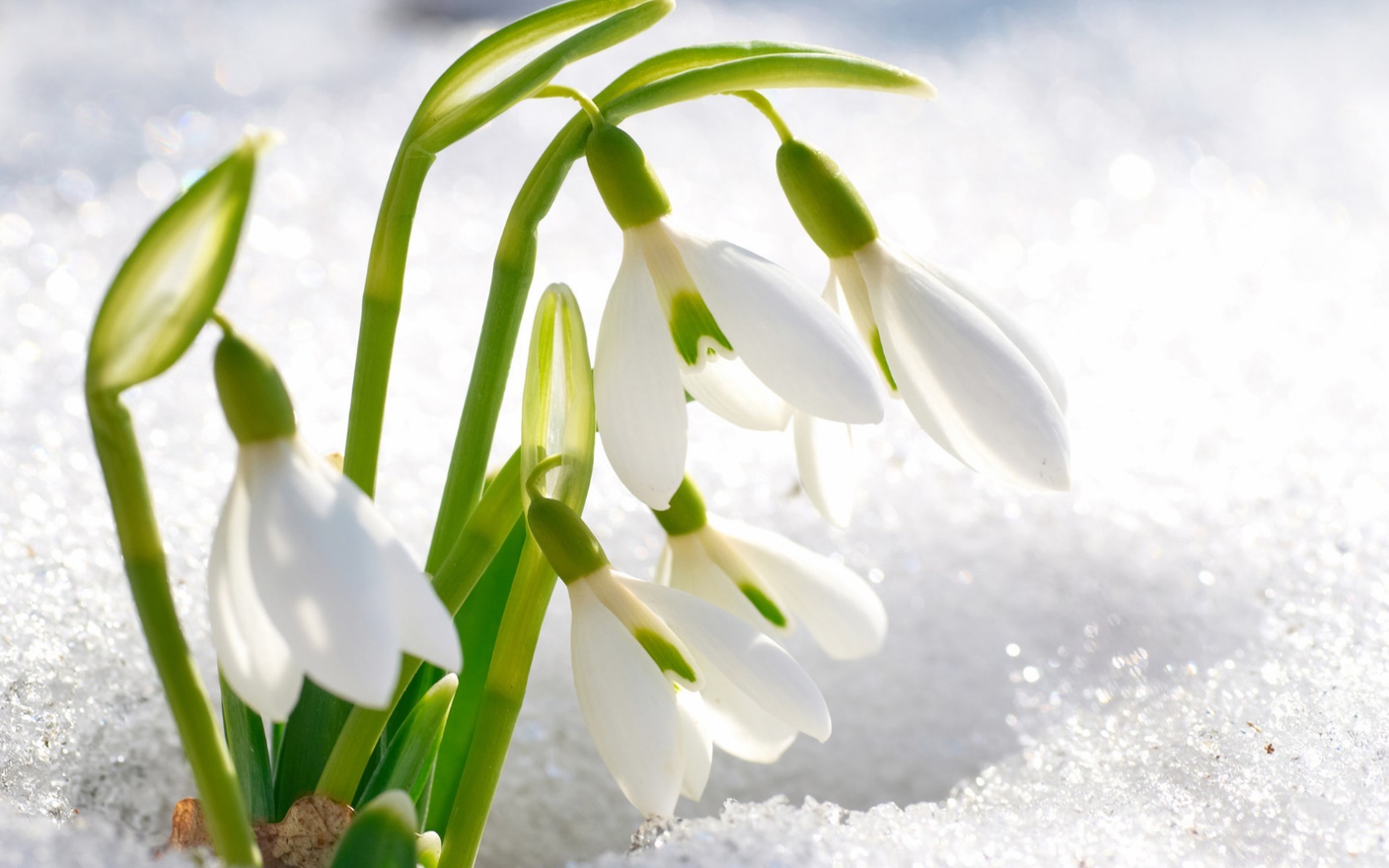 Появляются первые цветы
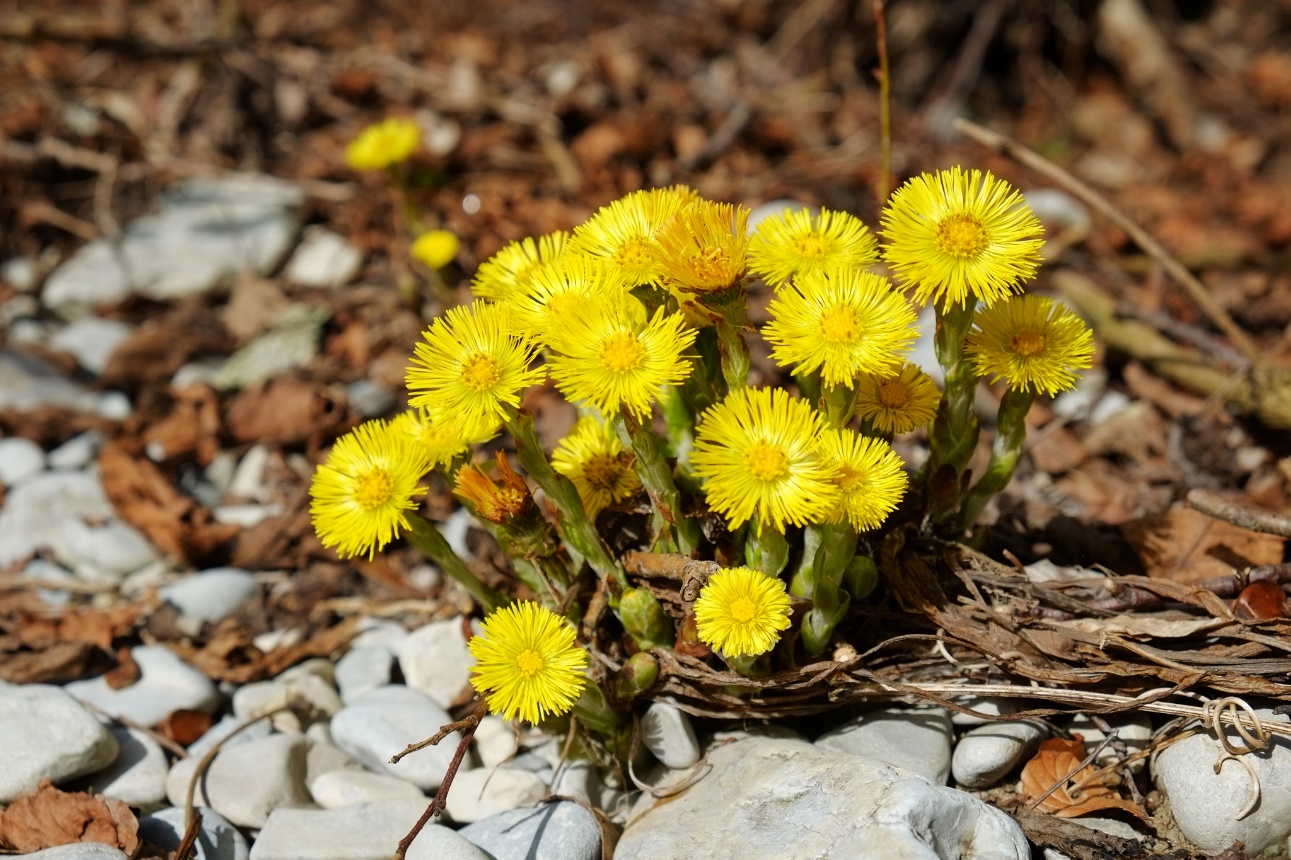 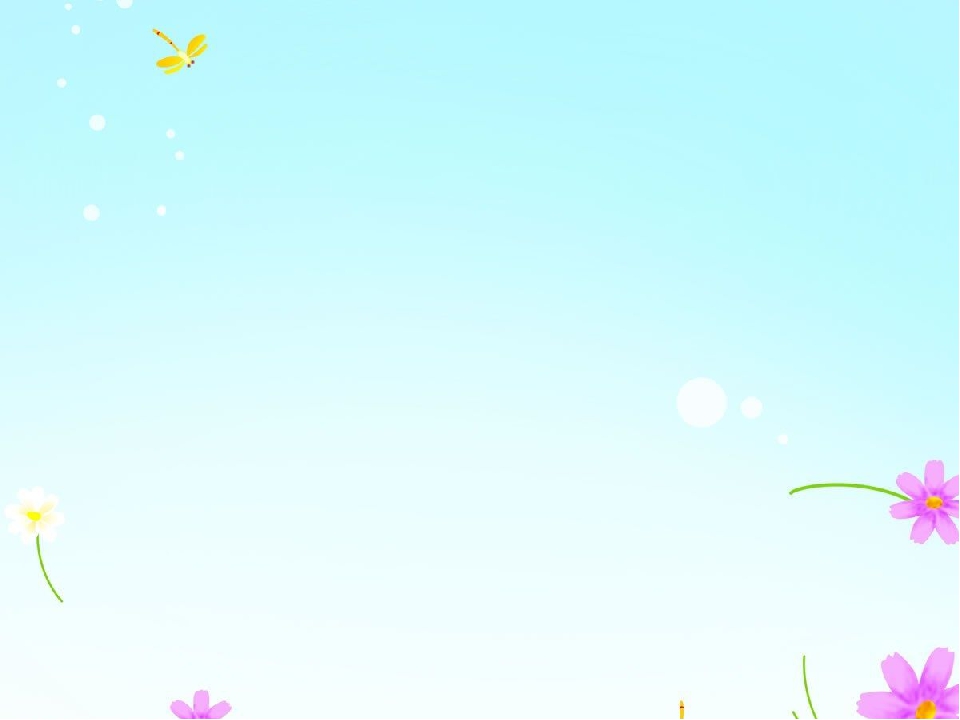 А теперь мы поиграем в игру, которая называется «Весенние словечки».
Я буду называть слова, а вы отгадайте, о чем я говорю.
1. Голубое, ясное, безоблачное, чистое … (небо)
2. Яркое, ласковое, золотое, лучистое … (солнце)
3. Теплый, приятный, легкий, свежий … (ветер)
4. Молодая, зеленая, свежая, нежная, первая (трава) .
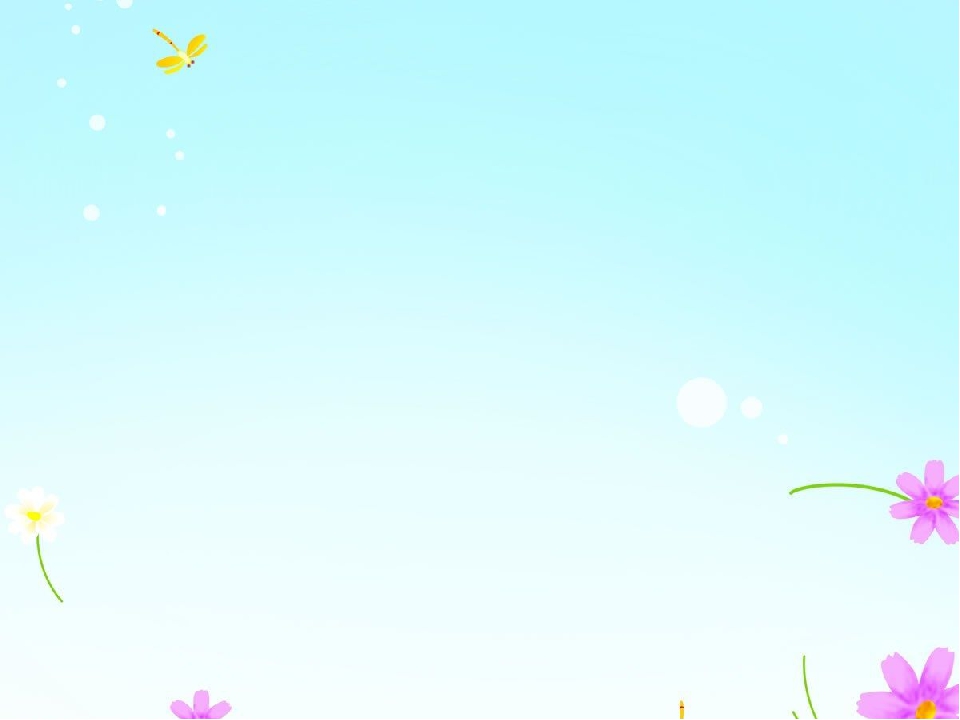 Теперь вы знаете все приметы весны. Значит, без труда отгадаете мои загадки.
Она приходит с ласкоюИ со своею сказкою.Волшебной палочкой взмахнет —В лесу подснежник расцветет. (Весна)
На лесной проталинке
Вырос цветик маленький.
Прячется в валежник
Беленький … (подснежник)
В голубенькой рубашкеБежит по дну овражка. (Ручеек)
Дружит с солнышком весной, 
Добрый ласковый такой, 
А зимой завьюжит, 
Он с морозом дружит. 
В трубах завывает, 
С ног меня сбивает… 
(Ветер)
Это что за желтый мячикПо лесам за нами скачет.Золотит лучом оконце,Называют его …(солнце)
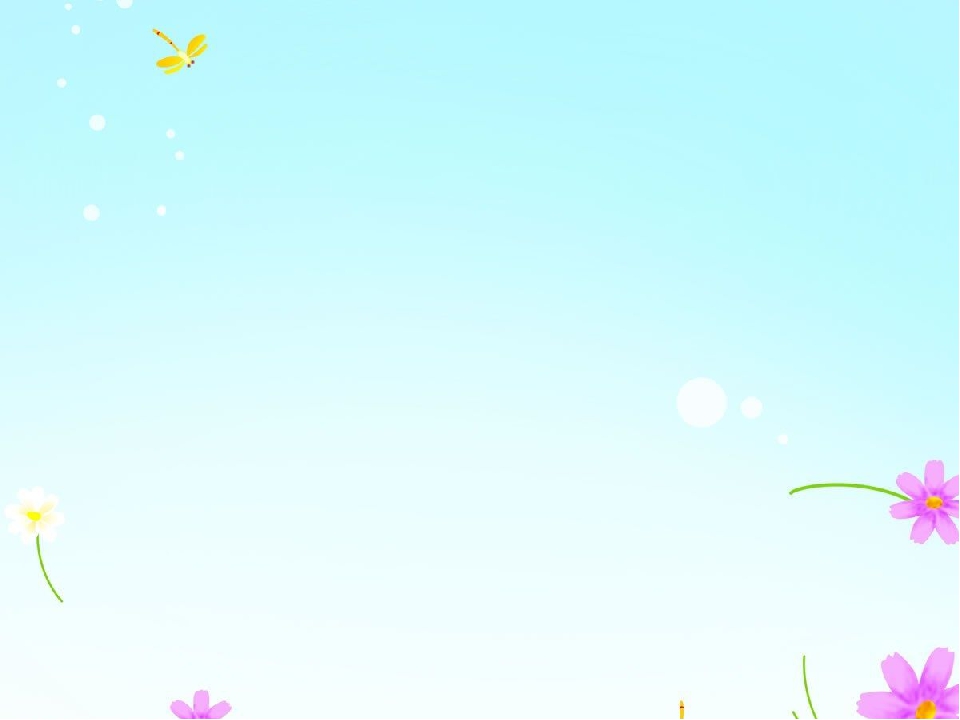 Все молодцы! 
Всем большое спасибо!